จดหมายข่าว
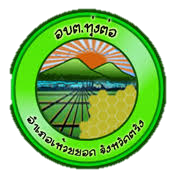 เรื่อง กำหนดการชำระภาษีที่ดินและสิ่งปลูกสร้าง
และภาษีป้าย ประจำปี พ.ศ.2564
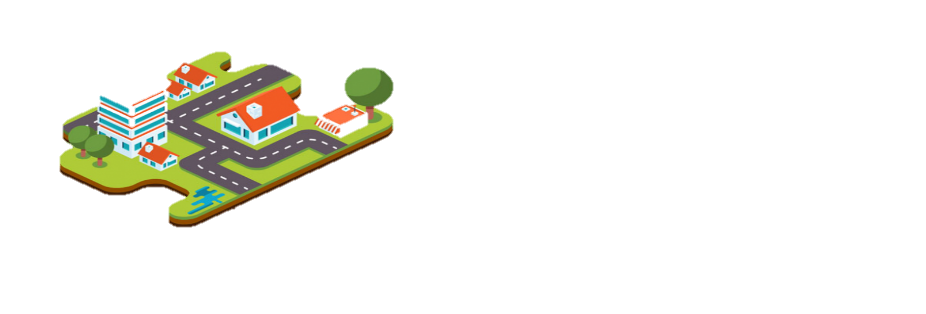 ภาษีป้าย
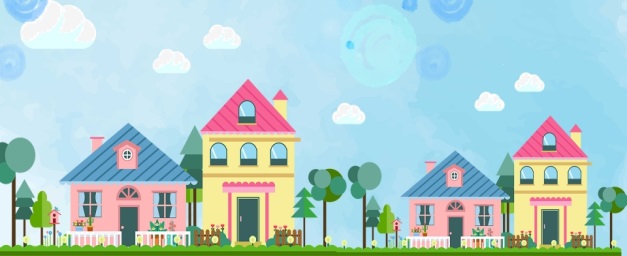 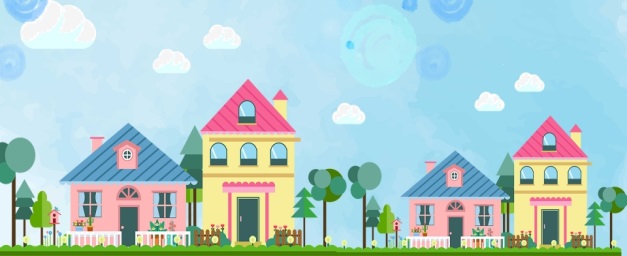 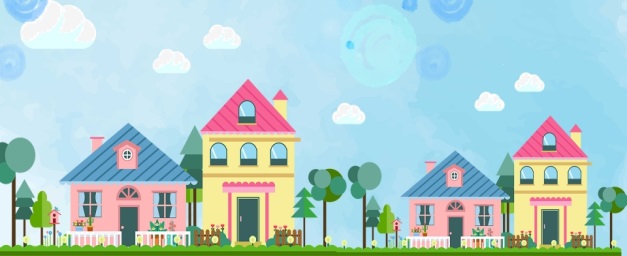 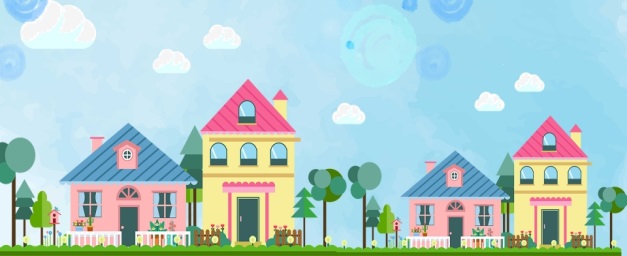 www.thungtor.go.th.
ติดต่อ กองคลัง งานจัดเก็บรายได้ องค์การบริหารส่วนตำบลทุ่งต่อ   โทร 075-290-747 ต่อ 4